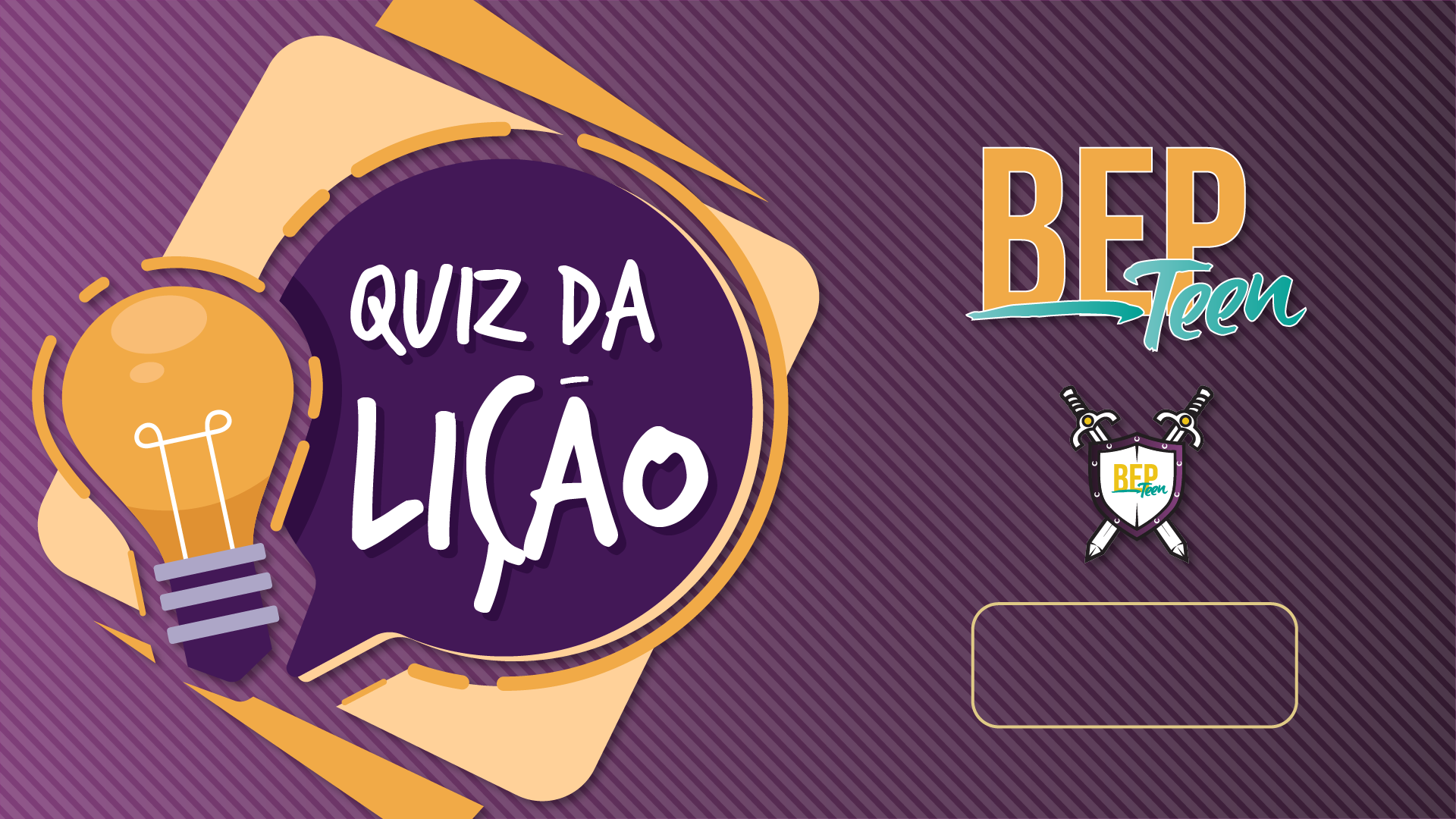 2° trimestre 2021
          Lição 08
1
De acordo com o Texto-Chave, o que Jesus fez
antes de responder ao leproso?
A
C
Olhou para os lados e encarou os fariseus
Chamou os discípulos e curou o homem
B
D
Orou a Deus e pediu um sinal
Estendeu a mão e tocou nele
2
Além de pedir para não contar a ninguém, o
que Jesus mandou que o leproso fizesse?
A
C
Se apresentasse ao sacerdote
Ficasse isolado em sua casa
B
D
Ajudasse mais alguém
Levasse sua família ao templo
3
Qual destas afirmações não está relacionada
com a história desta semana?
A
C
O leproso era culpado de sua própria doença
Jesus poderia ser acusado de não respeitar as restrições da lei
B
D
O leproso foi considerado limpo pelos mesmos sacerdotes que o declararam imundo
Jesus queria que os sacerdotes fossem
imparciais com o leproso
4
De acordo com a seção “Você Sabia?”, por que
os sacerdotes e os fariseus rejeitavam Jesus?
A
C
Eles não queriam que as pessoas conhecessem a lei
Eles queriam ser melhores cumpridores da lei
B
D
Eles acreditavam que Ele não cumpria as leis
Eles se achavam superiores ao novo Mestre
5
Qual foi o tema dos Versos de Impacto desta
semana?
A
C
A graça divina que nos alcança
O desejo de Deus de nos salvar
B
D
O poder de Jesus para curar
A influência do Espírito Santo
6
Na seção “Com Outros Olhos”, C.S. Lewis disse
que acreditar que Jesus venceu a morte é...
A
C
... viver com esperança
... loucura aos olhos do mundo
B
D
... um jeito de olhar para o futuro
... cristianismo
7
Como os judeus se referiam à doença da
lepra?
A
C
O mal do século
O incurável flagelo dos deuses
B
D
O castigo mortal supremo
O dedo de Deus
8
O que aconteceu com um grande número de
sacerdotes depois que Jesus subiu ao Céu?
A
C
Tentaram se esconder no templo
Passaram a obedecer à fé
B
D
Uniram-se aos governantes judeus
Pediram que Pilatos condenasse os cristãos
9
A que oração Deus atende imediatamente?
A
C
Por proteção dos perigos deste mundo
Pela salvação dos aflitos e sofredores
B
D
Quando pedimos que Ele nos livre do pecado
Para que venha logo o reino Dele
10
Que outro milagre foi mencionado no capítulo
desta semana do livro O Libertador?
A
C
A multiplicação dos pães e peixes
A ressurreição do filho da viúva de Naim
B
D
A cura do paralítico em Cafarnaum
Jesus acalmou a tempestade